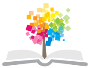 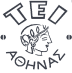 Ανοικτά Ακαδημαϊκά Μαθήματα στο ΤΕΙ Αθήνας
Βάσεις Δεδομένων I (Θ)
Ενότητα 11: Ενιαίο παράδειγμα σχεδίασης σχεσιακής βάσης δεδομένων και υλοποίησης με Γλώσσα SQL
Χ. Σκουρλάς
Τμήμα Μηχανικών Πληροφορικής ΤΕ
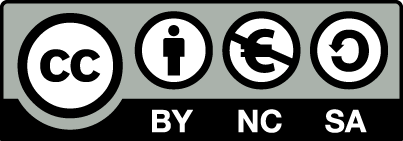 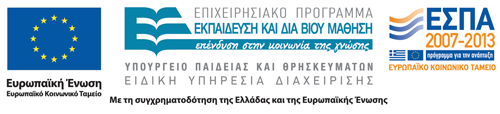 Περιγραφή Ενότητας
Σκοπός του μαθήματος είναι να παρουσιάσει τις απαραίτητες έννοιες ώστε οι φοιτητές να κατανοήσουν την τεχνολογία των βάσεων δεδοµένων και των συστηµάτων βάσεων δεδοµένων. Έµφαση δίδεται μέσα από τη χρήση ενός ολοκληρωμένου παραδείγματος στην παρουσίαση των εννοιών της σχεδίασης βάσεων δεδοµένων και στην υλοποίηση µε γλώσσα SQL.
                                     Χ. Σκουρλάς
1
Στόχος Ενότητας
Κύριος στόχος του µαθήµατος είναι να εφοδιάσει τους φοιτητές µε τις απαραίτητες γνώσεις έτσι ώστε να είναι ικανοί να σχεδίασουν βάσεις δεδοµένων και συστήµατα βάσεων δεδοµένων και να υλοποιήσουν βάσεις δεδοµένων µε χρήση SQL.

Λέξεις κλειδιά:
Μοντελοποίηση, Υλοποίηση σχεσιακής βάσης δεδομένων, SQL.
2
Ολοκληρωμένα παραδείγματα
Μοντελοποίηση - Υλοποίηση
Παράδειγμα
Υποθέστε ότι εργάζεστε στην εταιρεία Integrated Information και σας αναθέτουν τη συντήρηση βάσης δεδομένων των υπαλλήλων. Στο σχήμα της βάσης περιλαμβάνονται οι πίνακες emp, dept, emp_proj με στήλες: 
κωδικός υπαλλήλου-empno, 
όνομα-ename, 
κωδικός θέσης υπαλλήλου-jobno, 
θέση-jobname, 
μισθός-sal, 
προμήθεια-comm, 
κωδικός τμήματος υπαλλήλου-deptno, 
τμήμα-dname, 
έδρα τμήματος-dept.loc,
κωδικός έργου  στο οποίο εργάζεται ο υπάλληλος-projno, 
ποσοστό χρόνου απασχόλησης υπαλλήλου στο έργο-ptime, 
ονομασία ή περιγραφή έργου-pdescr, 
έδρα έργου-emp_proj.loc.
Είναι η παρακάτω βάση στην Τρίτη κανονική μορφή;
4
CREATE TABLE
CREATE TABLE Dept(Deptno NUMBER(2) NOT NULL, Dname CHAR(20),   
      Loc CHAR(20),
      PRIMARY KEY(Deptno));
 
CREATE TABLE Emp(Ename CHAR(20), Empno NUMBER(5) NOT NULL, 
    JobNo NUMBER(2), Sal NUMBER(7,2), Comm NUMBER(7,2), 
    Deptno NUMBER(2), Jobname CHAR(20),
       PRIMARY KEY(Empno),
       FOREIGN KEY(Deptno) REFERENCES Dept(Deptno));
 
CREATE TABLE Emp_Proj(
    Empno NUMBER(5) NOT NULL, 
    Projno NUMBER(3) NOT NULL, Pdescr CHAR(20), Loc CHAR(20), 
    Ptime NUMBER(3), 
       PRIMARY KEY(Empno, Projno),
       FOREIGN KEY(Empno) REFERENCES Emp(Empno));
5
INSERT
Με ποιες εντολές εισαγωγής (INSERT) μπορείτε να καταχωρήσετε όλα τα στοιχεία του υπαλλήλου CODD (προσωπικά στοιχεία, το τμήμα του, θέση, τα έργα στα οποία εργάζεται);
INSERT INTO dept(Deptno, Dname, LOC) 
     VALUES (10, 'ACCOUNTING', 'ATHENS');
INSERT INTO Emp(Ename, Empno, JobNo, Sal, Comm, Deptno, Jobname) 
      VALUES ('CODD', 1000, 10, 3000, NULL, 10, 'ANALYST');
INSERT INTO Emp_Proj(Empno, Projno, Pdescr, Loc, Ptime) 
      VALUES (1000, 100, 'PAYROLL', 'ATHENS', 75);
 
INSERT INTO Emp_Proj(Empno, Projno, Pdescr, Loc, Ptime) 
      VALUES (1000, 200, 'PERSONNEL', 'PARIS', 25);
6
SELECT
Γράψτε εντολή SELECT που δείχνει όλα τα στοιχεία των υπαλλήλων (empno, ename, jobno, sal, comm, deptno, Jobname) που εργάζονται σε ένα από τα τμήματα 10, 20.
 
SELECT empno, ename, jobno, sal, comm, deptno, Jobname
FROM Emp
WHERE deptno IN (10, 20);
7
SELECT
Γράψτε εντολή SELECT που δείχνει όλα τα στοιχεία των υπαλλήλων (empno, ename, jobno, sal, comm, deptno, Jobname) που εργάζονται σε ένα από τα τμήματα ACCOUNTING, SALES. Ακολουθούν κάποιες σωστές εντολές:
 
SELECT empno, ename, jobno, sal, comm, deptno, Jobname
FROM Emp
WHERE deptno IN (SELECT deptno
		 FROM Dept
		 WHERE dname IN ('ACCOUNTING', 'SALES'));    
        
SELECT empno, ename, jobno, sal, comm, Emp.deptno, Jobname
 FROM Emp, Dept
 WHERE Emp.deptno=Dept.deptno
 AND dname IN ('ACCOUNTING', 'SALES');
 
SELECT empno, ename, jobno, sal, comm, Emp.deptno, Jobname
 WHERE Emp.deptno=Dept.deptno
 AND (dname='ACCOUNTING' OR dname='SALES');
8
Ακολουθούν κάποιες λανθασμένες εντολές (oracle)
SELECT empno, ename, jobno, sal, comm, Emp.deptno, Jobname
FROM Emp, Dept;
 
SELECT empno, ename, jobno, sal, comm, Emp.deptno, Jobname
FROM Emp, Dept
WHERE Emp.deptno=Dept.deptno
AND dname=‘ACCOUNTING’ AND dname=‘SALES’;
 
SELECT empno, ename, jobno, sal, comm, deptno, Jobname
FROM Emp, Dept
WHERE Emp.deptno=Dept.deptno
AND (dname=‘ACCOUNTING’ OR dname=‘SALES’);
 
SELECT empno, ename, jobno, sal, comm, deptno, Jobname
FROM Emp, Dept
WHERE (dname=‘ACCOUNTING’ OR dname=‘SALES’);
 
SELECT empno, ename, jobno, sal, comm, deptno, Jobname
FROM Emp
WHERE dname=‘ACCOUNTING’ AND dname=‘SALES’;
9
SELECT
Ακολουθούν κάποιες εντολές που είναι εκ πρώτης όψεως σωστές αλλά δεν υπολογίζουν το ζητούμενο (oracle)

SELECT empno, ename, jobno, sal, comm, deptno, Jobname
 FROM Emp
 WHERE deptno IN (SELECT deptno
		     FROM Dept
		   WHERE dname IN ('Accounting', 'Sales'));
    
SELECT empno, ename, jobno, sal, comm, Emp.deptno, Jobname
 FROM Emp, Dept
 WHERE Emp.deptno=Dept.deptno
 AND dname IN ('ACcOUNTING', 'SAleS');
10
Περιορισμοί
Οι περιορισμοί (απαιτήσεις, επιχειρησιακοί κανόνες-constraints) που ικανοποιούν τα δεδομένα της βάσης είναι:
α) Κάθε υπάλληλος έχει ένα μοναδικό κωδικό, κατέχει μία θέση, έχει ένα μισθό και μπορεί να έχει ή όχι προμήθεια.
β) Κάθε τμήμα έχει ένα μοναδικό κωδικό και μία έδρα.
γ) Κάθε τμήμα μπορεί να έχει πολλούς υπαλλήλους.
δ) Ένας υπάλληλος ανήκει σε ένα μόνο τμήμα.
ε) κάθε έργο έχει μοναδικό κωδικό, μία έδρα, ένα όνομα, ένας υπάλληλος μπορεί να εργάζεται σε ένα ή περισσότερα έργα και σε ένα έργο απασχολούνται πολλοί υπάλληλοι.
στ) ο μισθός εξαρτάται από τη θέση.
Γράψτε την Τρίτη κανονική μορφή. Μη ξεχάσετε να γράψετε κύρια και ξένα κλειδιά.
11
Πίνακες 1/2
Job (Πίνακας θέσεων)
emp (Πίνακας υπαλλήλων)
Dept (Πίνακας τμημάτων)
Emp_proj (πίνακας υπαλλήλου και έργων στα οποία εργάζεται)
Proj (Πίνακας έργων)
12
Πίνακες 2/2
Προσοχή! Δε γράψαμε τους πίνακες λανθασμένα όπως τους παραθέτουμε στη συνέχεια.
Job (Πίνακας θέσεων)
Proj (Πίνακας έργων)
13
Περιορισμοί
Οι περιορισμοί (απαιτήσεις, επιχειρησιακοί κανόνες-constraints) που ικανοποιούν τα δεδομένα της βάσης είναι:
α) Κάθε υπάλληλος έχει ένα μοναδικό κωδικό, κατέχει μία θέση, έχει ένα μισθό και μπορεί να έχει ή όχι προμήθεια.
β) Κάθε τμήμα έχει ένα μοναδικό κωδικό και μία έδρα.
γ) Κάθε τμήμα μπορεί να έχει πολλούς υπαλλήλους.
δ) Ένας υπάλληλος ανήκει σε ένα μόνο τμήμα.
ε) Κάθε έργο έχει μοναδικό κωδικό, μία έδρα, ένα όνομα, ένας υπάλληλος μπορεί να εργάζεται σε ένα ή περισσότερα έργα και σε ένα έργο απασχολούνται πολλοί υπάλληλοι.
στ) Ο μισθός εξαρτάται από τη θέση.
14
Σχεδιάστε Μοντέλο οντοτήτων συσχετίσεων με συμβολισμό Navathe-Elmasri για τη βάση 1/2
Δείτε σωστό και λανθασμένο μοντέλο.
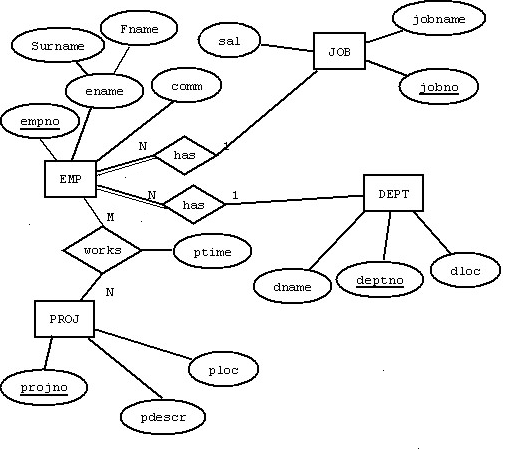 15
Σχεδιάστε Μοντέλο οντοτήτων συσχετίσεων με συμβολισμό Navathe-Elmasri για τη βάση 2/2
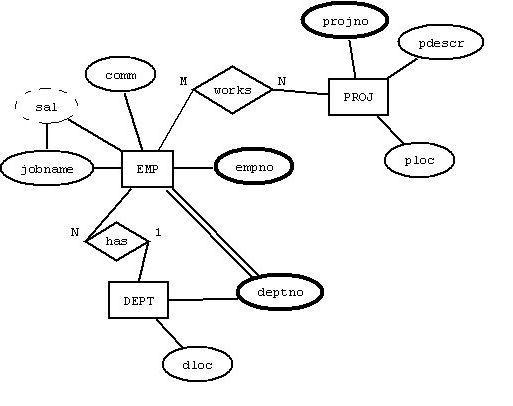 16
Σχόλια
Το δεύτερο μοντέλο οντοτήτων συσχετίσεων είναι λανθασμένο και δε χρησιμοποιεί κάποια γνωστό συμβολισμό σχεδίασης. 
Ενδεικτικά γράφουμε κάποια σχόλια:
Δεν αποτυπώνει attributes που να είναι κλειδιά οντοτήτων.
Συνδέει το ίδιο attribute πχ deptno με 2 τύπους οντοτήτων.
Συνδέει attributes μεταξύ τους ενώ κανένα από αυτά δεν είναι τύπου composite για να το αναλύσεις.
Το sal δεν είναι derived attribute.
Δεν υπάρχει ξεχωριστός τύπος οντότητας για τη θέση.
Η διπλή γραμμή στο συμβολισμό Navathe-Elmasri έχει να κάνει με τις συσχετίσεις όχι με attributes.
17
Τέλος Ενότητας
Ερωτήσεις;
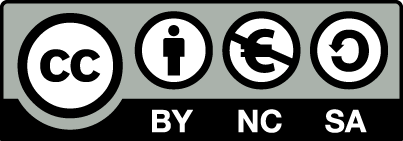 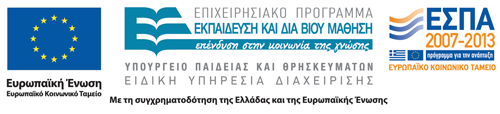 Σημειώματα
Σημείωμα Αναφοράς
Copyright Τεχνολογικό Εκπαιδευτικό Ίδρυμα Αθήνας, Χ. Σκουρλάς 2014.
Χ. Σκουρλάς. «Βάσεις Δεδομένων I (Θ). Ενότητα 11: Ενιαίο παράδειγμα σχεδίασης σχεσιακής βάσης δεδομένων και υλοποίησης με Γλώσσα SQL». Έκδοση: 1.0. Αθήνα 2014. Διαθέσιμο από τη δικτυακή διεύθυνση: ocp.teiath.gr.
Σημείωμα Αδειοδότησης
Το παρόν υλικό διατίθεται με τους όρους της άδειας χρήσης Creative Commons Αναφορά, Μη Εμπορική Χρήση Παρόμοια Διανομή 4.0 [1] ή μεταγενέστερη, Διεθνής Έκδοση.   Εξαιρούνται τα αυτοτελή έργα τρίτων π.χ. φωτογραφίες, διαγράμματα κ.λ.π., τα οποία εμπεριέχονται σε αυτό. Οι όροι χρήσης των έργων τρίτων επεξηγούνται στη διαφάνεια  «Επεξήγηση όρων χρήσης έργων τρίτων». 
Τα έργα για τα οποία έχει ζητηθεί άδεια  αναφέρονται στο «Σημείωμα  Χρήσης Έργων Τρίτων».
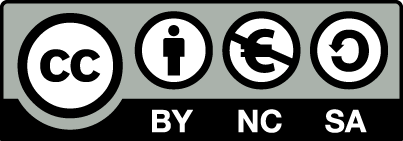 [1] http://creativecommons.org/licenses/by-nc-sa/4.0/ 
Ως Μη Εμπορική ορίζεται η χρήση:
που δεν περιλαμβάνει άμεσο ή έμμεσο οικονομικό όφελος από την χρήση του έργου, για το διανομέα του έργου και αδειοδόχο
που δεν περιλαμβάνει οικονομική συναλλαγή ως προϋπόθεση για τη χρήση ή πρόσβαση στο έργο
που δεν προσπορίζει στο διανομέα του έργου και αδειοδόχο έμμεσο οικονομικό όφελος (π.χ. διαφημίσεις) από την προβολή του έργου σε διαδικτυακό τόπο
Ο δικαιούχος μπορεί να παρέχει στον αδειοδόχο ξεχωριστή άδεια να χρησιμοποιεί το έργο για εμπορική χρήση, εφόσον αυτό του ζητηθεί.
Επεξήγηση όρων χρήσης έργων τρίτων
Δεν επιτρέπεται η επαναχρησιμοποίηση του έργου, παρά μόνο εάν ζητηθεί εκ νέου άδεια από το δημιουργό.
©
διαθέσιμο με άδεια CC-BY
Επιτρέπεται η επαναχρησιμοποίηση του έργου και η δημιουργία παραγώγων αυτού με απλή αναφορά του δημιουργού.
διαθέσιμο με άδεια CC-BY-SA
Επιτρέπεται η επαναχρησιμοποίηση του έργου με αναφορά του δημιουργού, και διάθεση του έργου ή του παράγωγου αυτού με την ίδια άδεια.
διαθέσιμο με άδεια CC-BY-ND
Επιτρέπεται η επαναχρησιμοποίηση του έργου με αναφορά του δημιουργού. 
Δεν επιτρέπεται η δημιουργία παραγώγων του έργου.
διαθέσιμο με άδεια CC-BY-NC
Επιτρέπεται η επαναχρησιμοποίηση του έργου με αναφορά του δημιουργού. 
Δεν επιτρέπεται η εμπορική χρήση του έργου.
Επιτρέπεται η επαναχρησιμοποίηση του έργου με αναφορά του δημιουργού
και διάθεση του έργου ή του παράγωγου αυτού με την ίδια άδεια.
Δεν επιτρέπεται η εμπορική χρήση του έργου.
διαθέσιμο με άδεια CC-BY-NC-SA
διαθέσιμο με άδεια CC-BY-NC-ND
Επιτρέπεται η επαναχρησιμοποίηση του έργου με αναφορά του δημιουργού.
Δεν επιτρέπεται η εμπορική χρήση του έργου και η δημιουργία παραγώγων του.
διαθέσιμο με άδεια 
CC0 Public Domain
Επιτρέπεται η επαναχρησιμοποίηση του έργου, η δημιουργία παραγώγων αυτού και η εμπορική του χρήση, χωρίς αναφορά του δημιουργού.
Επιτρέπεται η επαναχρησιμοποίηση του έργου, η δημιουργία παραγώγων αυτού και η εμπορική του χρήση, χωρίς αναφορά του δημιουργού.
διαθέσιμο ως κοινό κτήμα
χωρίς σήμανση
Συνήθως δεν επιτρέπεται η επαναχρησιμοποίηση του έργου.
Διατήρηση Σημειωμάτων
Οποιαδήποτε αναπαραγωγή ή διασκευή του υλικού θα πρέπει να συμπεριλαμβάνει:
το Σημείωμα Αναφοράς
το Σημείωμα Αδειοδότησης
τη δήλωση Διατήρησης Σημειωμάτων
το Σημείωμα Χρήσης Έργων Τρίτων (εφόσον υπάρχει)
μαζί με τους συνοδευόμενους υπερσυνδέσμους.
Χρηματοδότηση
Το παρόν εκπαιδευτικό υλικό έχει αναπτυχθεί στo πλαίσιo του εκπαιδευτικού έργου του διδάσκοντα.
Το έργο «Ανοικτά Ακαδημαϊκά Μαθήματα στο Πανεπιστήμιο Αθηνών» έχει χρηματοδοτήσει μόνο την αναδιαμόρφωση του εκπαιδευτικού υλικού. 
Το έργο υλοποιείται στο πλαίσιο του Επιχειρησιακού Προγράμματος «Εκπαίδευση και Δια Βίου Μάθηση» και συγχρηματοδοτείται από την Ευρωπαϊκή Ένωση (Ευρωπαϊκό Κοινωνικό Ταμείο) και από εθνικούς πόρους.
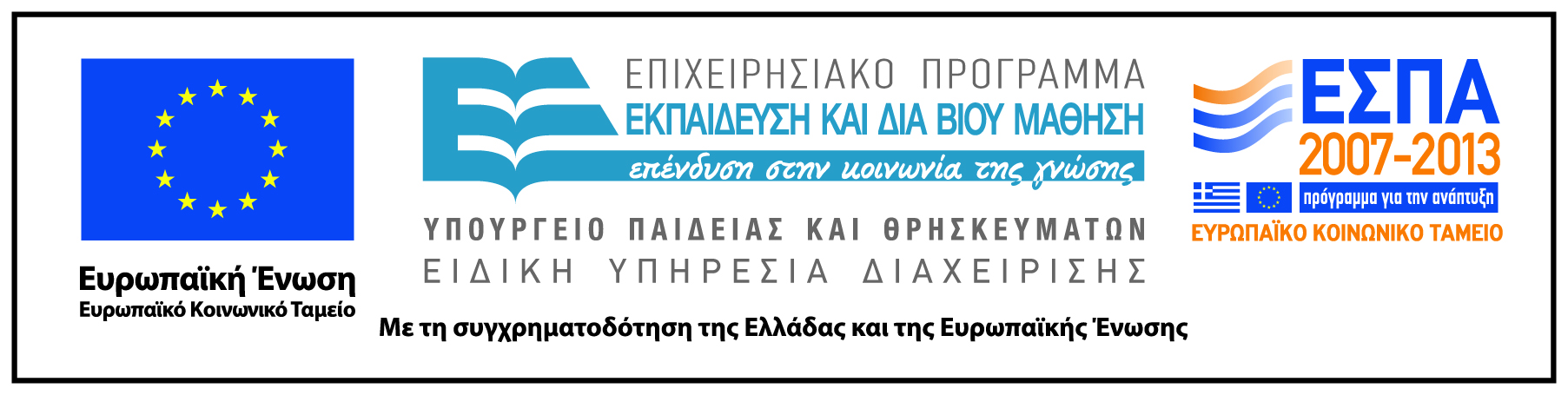